การดูแลผู้ป่วยระยะท้าย 
ด้วย     ความเป็นมนุษย์
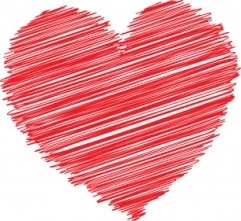 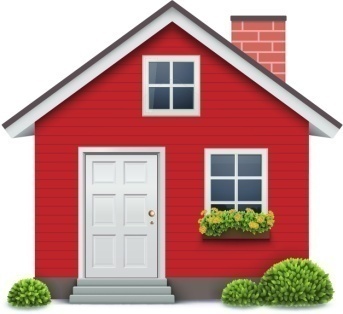 สุขนี้  ... ที่
อภิชญา  วรพันธ์
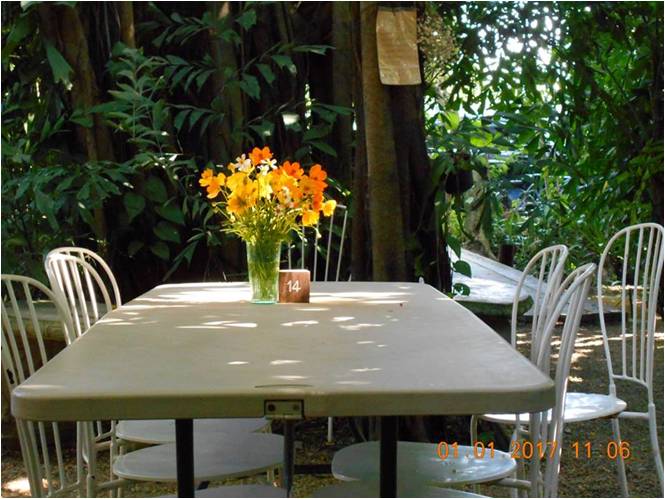 จุดประกายแรก ... เป็นมะเร็งก็มีความสุขได้กรณีศึกษา : ลูก
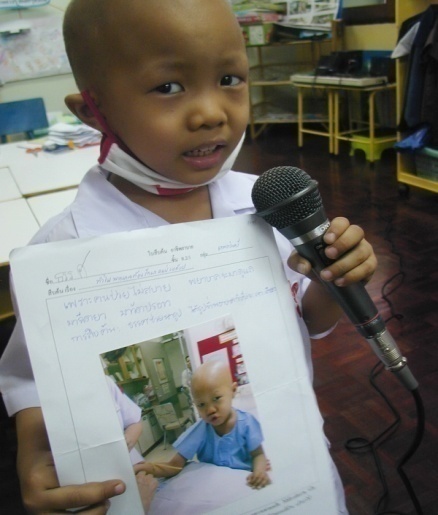 เด็กที่เป็นมะเร็ง 
มีความสุขได้   
ถ้าได้กิน เที่ยว เล่น  
ยอมรับสิ่งที่เป็น
และ
เมื่อเป็น ... มะเร็ง
ก็ต้องวางแผน
สำหรับการเดินทาง
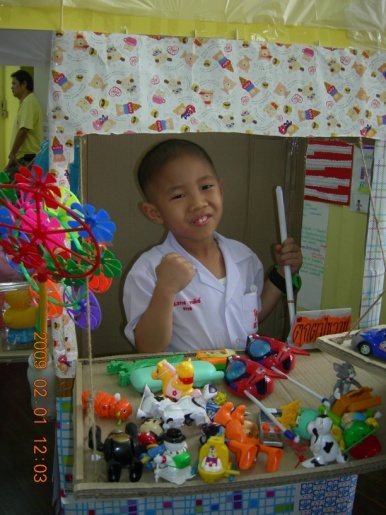 www.51 pptmoban.com 搜集整理
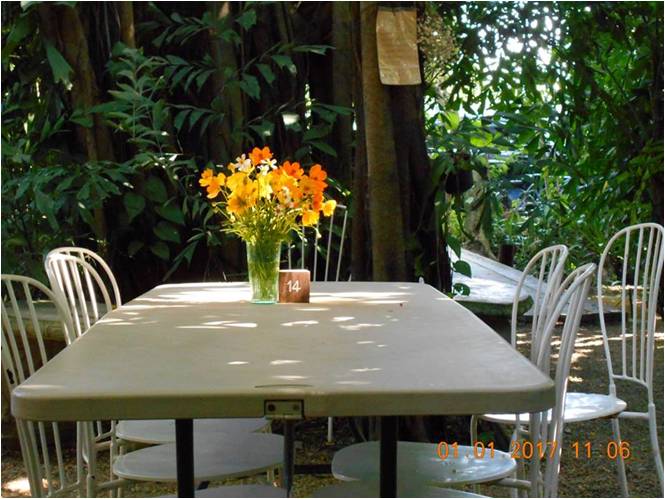 จุดประกายที่ 2  เตรียมตัวตายได้  ตายที่บ้านก็ได้กรณีศึกษา : คุณพ่อ
ไม่ลดคุณค่าความเป็นมนุษย์
ไม่บั่นทอนศักยภาพ 
  ความรัก..ไม่ต้องช่วยเหลือ  คิดแทน ทำแทน กันทุกเรื่อง
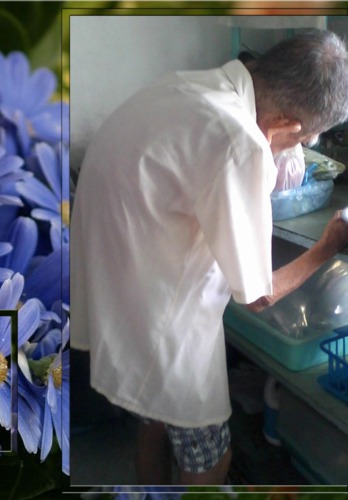 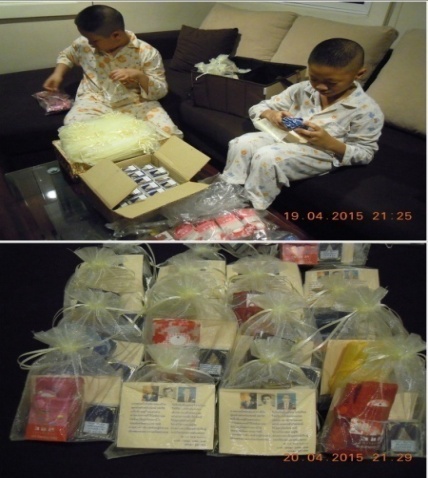 ณ 15 เม.ย.55
www.51 pptmoban.com 搜集整理
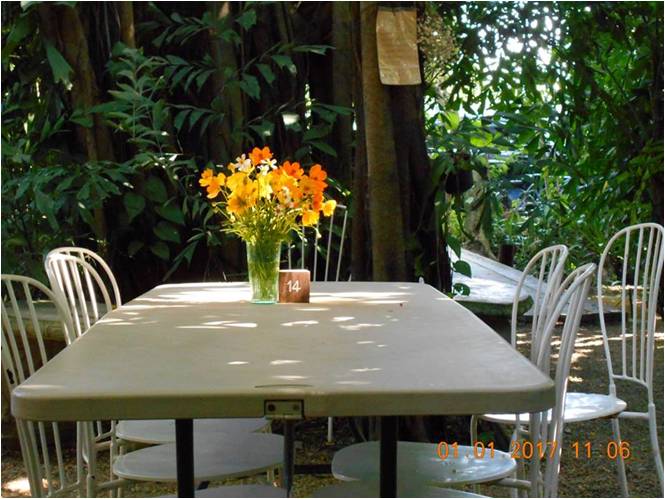 ตายดี ตายสบาย  ถ้าญาติเข้าใจกรณีศึกษา : ป้าเล็ก
คุณป้าเสียชีวิตที่ วัดป่าบ้านค้อ ด้วยอาการสงบ  ลมหายใจค่อยๆ ผ่อนลงไปตามธรรมชาติ   ไม่มีอาการทรมานใดๆ ร่างกายปราศจากพันธนาการทางการแพทย์ที่พยายามยื้อชีวิตด้วยความรัก

   บ้าน ... อาจไม่ได้หมายถึง  “สิ่งปลูกสร้าง”
   แต่ “บ้าน” อาจหมายถึงที่ที่มีความสุข อยู่อย่างสงบ สบายใจ สบายกาย 
                                                                 ณ 27 เม.ย.55
www.51 pptmoban.com 搜集整理
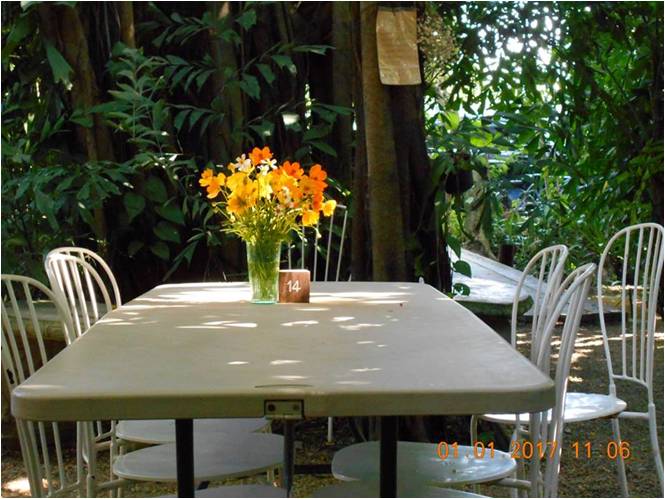 เต็มที่ ... แบบพอประมาณกรณีศึกษา : ป้าจิต
“การดูแลอย่างเต็มที่”  
บางครั้งหมายถึงการไม่ต้องทำอะไรเลย  หรือ ทำพอประมาณ
   
 ผู้ป่วยที่มีอาการที่ไม่สบายกาย  
จนดูว่าไม่น่าจะไปดี หรือตายดีได้   
ก็ต้องอาศัยการจัดการอย่างพอเหมาะ
จากบุคลากรทางการแพทย์    
                                       14 ส.ค.60
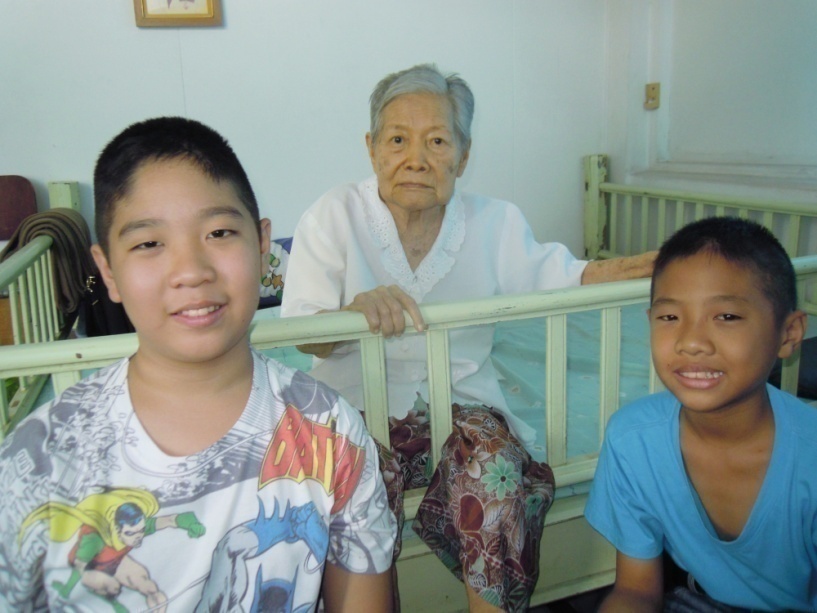 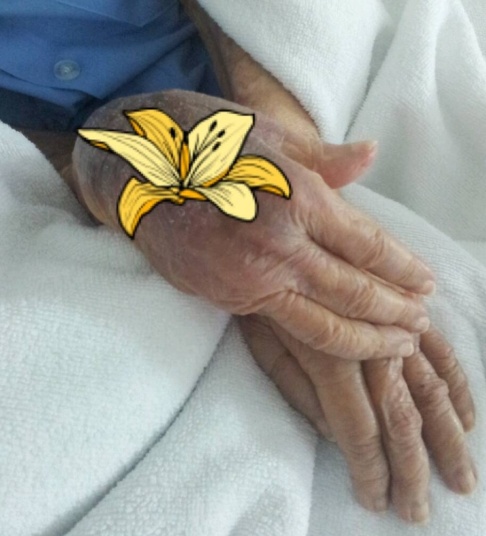 www.51 pptmoban.com 搜集整理
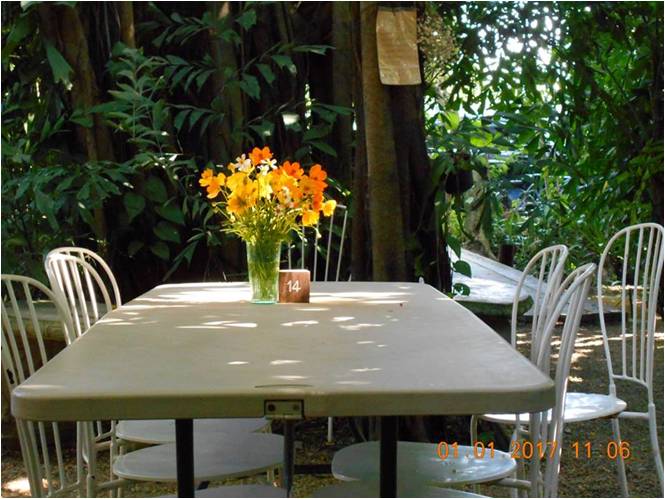 การหาความสุข .. อยู่ที่วิธีคิดกรณีศึกษา : พี่แป๊ะ (สามี)
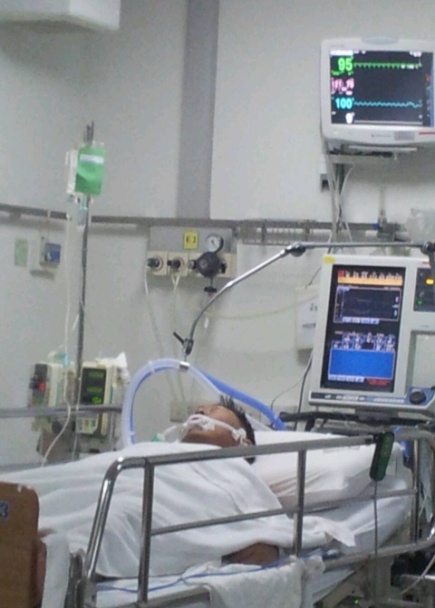 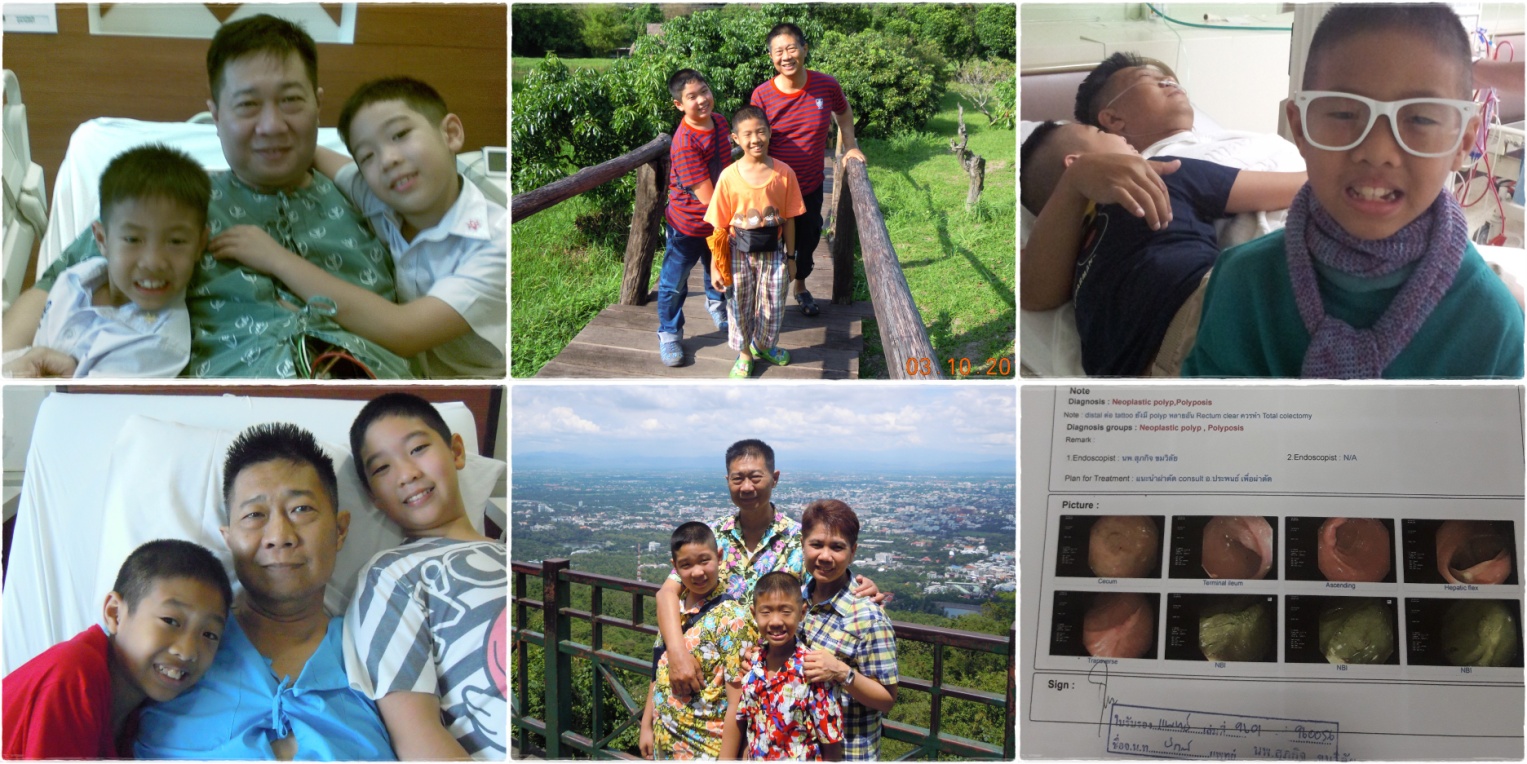 รักษาไป   เที่ยวไป     ถ้ารอหาย ก็อาจจะอดเที่ยว
www.51 pptmoban.com 搜集整理
เที่ยวก่อนผ่าตัด .. TRIP สุดท้าย ที่เขาค้อ
จนท.- ไม่สามารถวัดสัญญาณชีพได้  แต่ก็จะทำ CPR ต่อ  หมอจะฉีดยากระตุ้นหัวใจ และขอใส่ท่อช่วยหายใจ 
ฉัน - ไม่ต้องทำ  มันน่าจะเกินจุดที่จะทำแล้ว  แค่นี้พอแล้ว  เพราะฉันทำ CPR มากว่า 20 นาที แล้ว ยังเหมือนเดิม
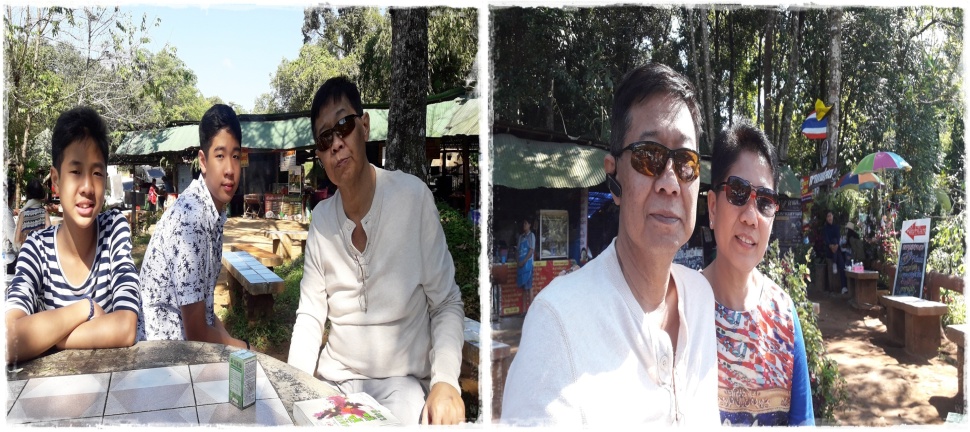 ณ   27 ธ.ค.61
www.51 pptmoban.com 搜集整理
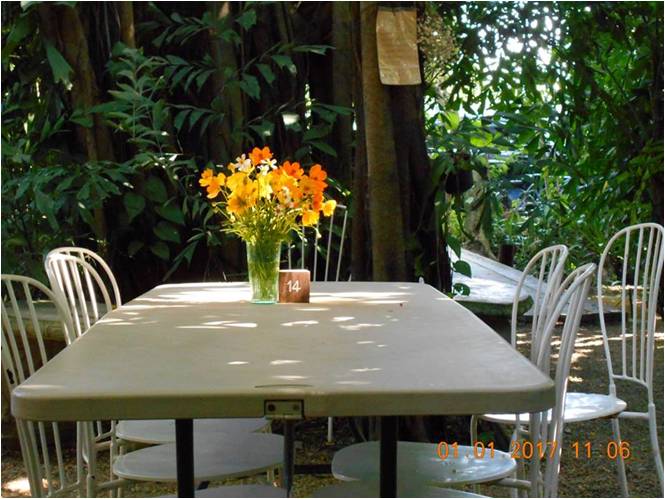 ยอมรับ อย่างมีสติกรณีศึกษา : พี่น้อย
เตรียมพร้อมไว้ก่อนตาย
ทำพินัยกรรม
ขายที่ดิน เพื่อนำเงินไปบริจาค
คุยเรื่องรูปแบบงานศพ
- จัดงาน 2 วัน  แบบที่เคยทำ
- ใช้ต้นไม้แทนดอกไม้
ณ   14 ม.ค.61
www.51 pptmoban.com 搜集整理
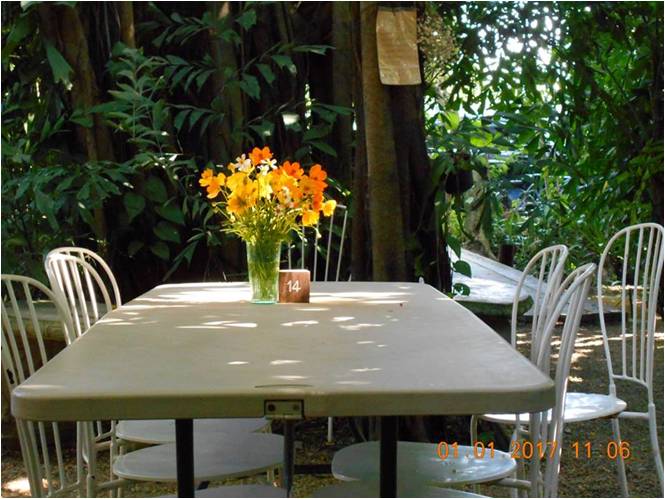 ความสุข ...สำคัญกว่าดัชนีทางการแพทย์กรณีศึกษา : คุณแม่
ซ้อมตาย ครั้งที่ 1
สัญญาณ
ของความ
ไม่แน่นอน
เริ่มปรากฏ
ณ 8 พ.ย.61
www.51 pptmoban.com 搜集整理
ถึงอย่างไรก็ต้องใช้ .. เลือกที่ชอบใจไว้ได้เลย
เลือกรูป  อัดรูป  ซื้อกรอบรูปเตรียมไว้
จัดการเรื่องธุรกรรมทางการเงิน
ณ   8 ธ.ค.61
www.51 pptmoban.com 搜集整理
กินกับปาก .. ดีกว่ารอฝากพระไป
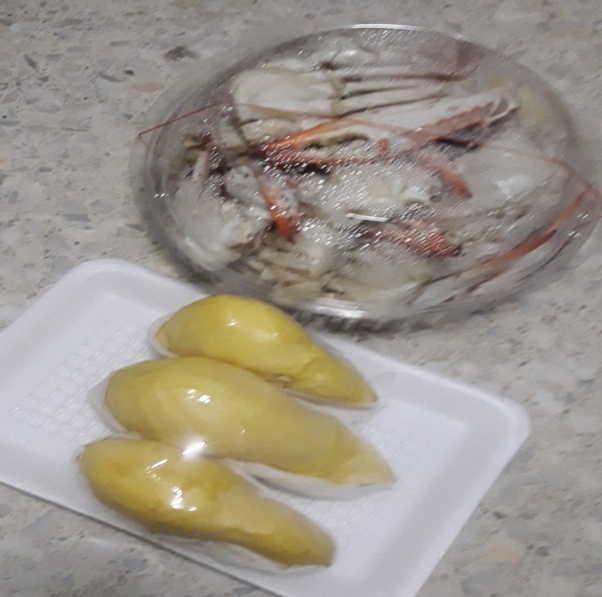 ให้ความสำคัญกับความสุข
มากกว่า
ดัชนีทางการแพทย์
www.51 pptmoban.com 搜集整理
ความสุข  มีได้ทุกวัน
ความสุขพื้นฐาน   กินได้   และได้กิน   ในสิ่งที่อยากกิน
www.51 pptmoban.com 搜集整理
Hello .. เพื่อความไม่ประมาท  ซ้อมตายอีก
ซ้อมตาย ครั้งที่ 2 และ 3
ความโชคดีของชีวิต
ที่ส่งสัญญาณเตือน
ห่างจากครั้งแรก 9 เดือนเตือน 2 ครั้ง ติด ๆ กัน
ณ  8 ส.ค. 62 และ 15 ส.ค. 62
www.51 pptmoban.com 搜集整理
เตรียมบุญ .. ของติดตัวที่นำไปได้
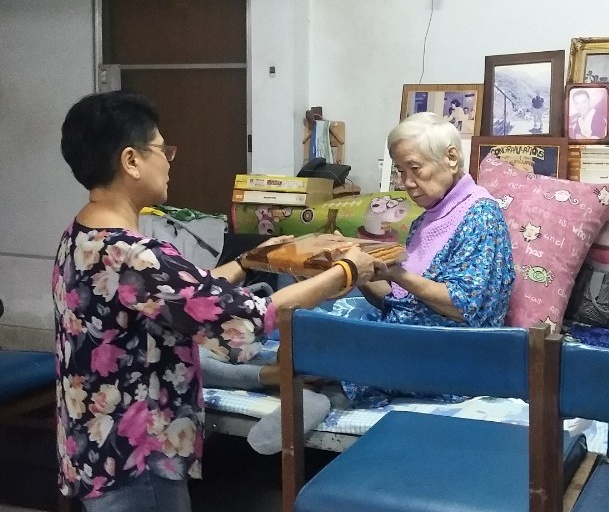 ทุกสัปดาห์    ทุกโอกาสที่สามารถจัดให้ได้
แม่อนุโมทนา  ลูกนำไปถวายพระ
www.51 pptmoban.com 搜集整理
ทำปัจจุบัน และเตรียมสำหรับอนาคต
ถึงจะ .. ระยะท้าย
แต่ “ยาใจ” ก็ต้องมี

เตรียมของที่จะต้องใช้
รูปและกรอบรูป
เสื้อผ้า  รองเท้า  
ของใช้ส่วนตัว ฯ
www.51 pptmoban.com 搜集整理
ห้องพระเคลื่อนที่
คุณแม่ ... อยู่ที่ไหน
ห้องพระ ... อยู่ที่นั่น
ณ   14 ก.ย.62
www.51 pptmoban.com 搜集整理
เมื่ออาหารกาย ... ไม่ค่อยสำคัญ
เตรียมไว้ให้เลือกมากมาย
กินได้แค่ไหน  ก็ตามใจคนกิน
กินไม่ได้   ก็ตามใจคนกิน
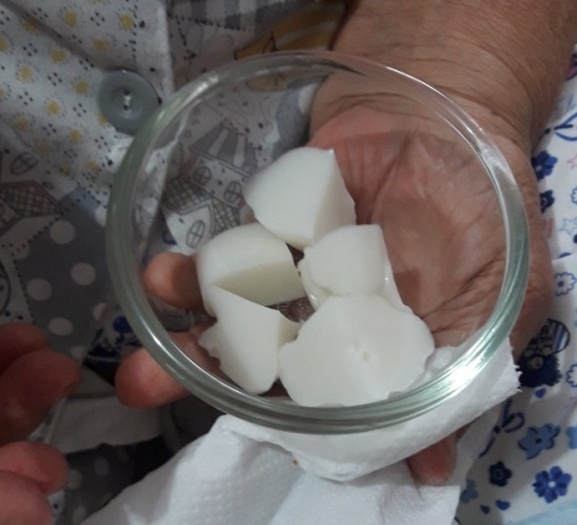 www.51 pptmoban.com 搜集整理
เดินทาง  27 ก.ย.62
เคารพการตัดสินใจของเจ้าของชีวิต
          ที่เลือกจะอยู่
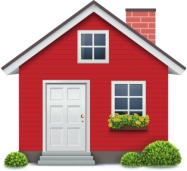 www.51 pptmoban.com 搜集整理
เว้นวรรค 7 วัน  ... จัดงาน 2 วัน จบ
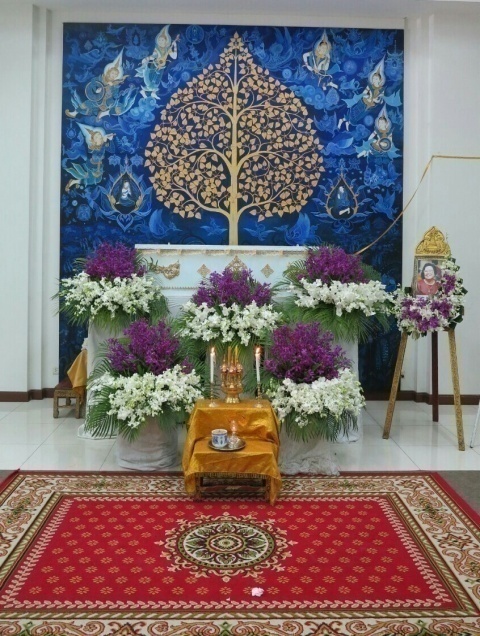 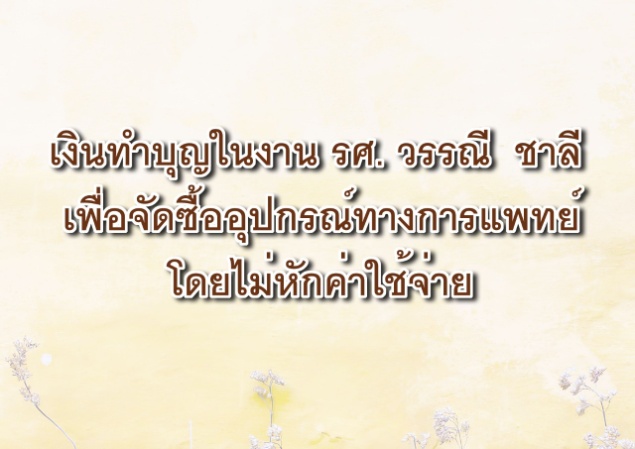 www.51 pptmoban.com 搜集整理
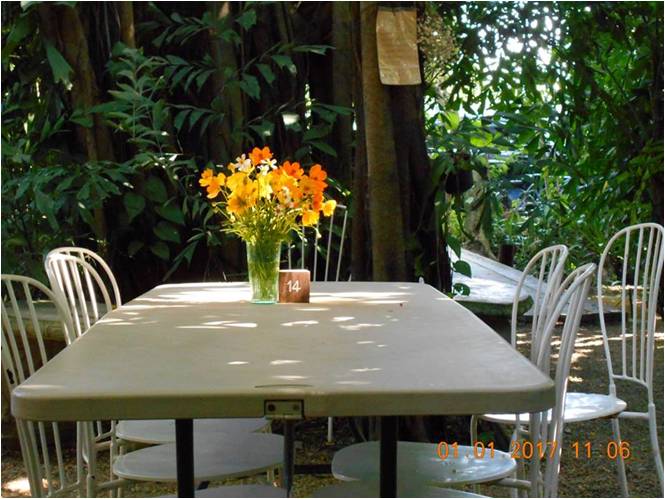 คือ ... ฉัน
อภิชญา  วรพันธ์
การศึกษา      เรียนทั้งชีวิต ก็ยังไม่จบ
อาชีพหลัก     แม่ 
อาชีพรอง         ทำงานบริษัท


                          Email   api.vo@hotmail.com
                          FB        Apichaya Vorapun
                          TRUE   089  111  1414
                          AIS       081  931  1414
                          DTAC   080  599  1414
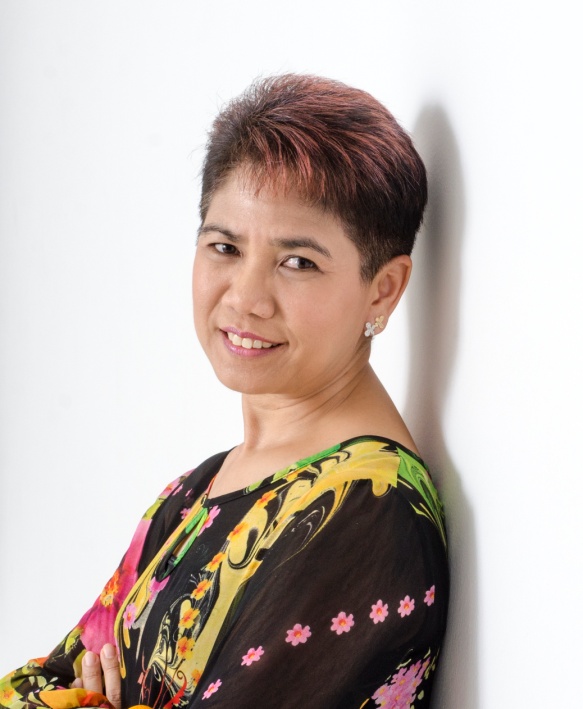 www.51 pptmoban.com 搜集整理